An Overview of Systematic Reviews
Alia DeLong, Ph.D.
March 2, 2022
FYC6802 guest lecture
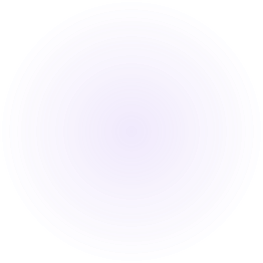 Outline
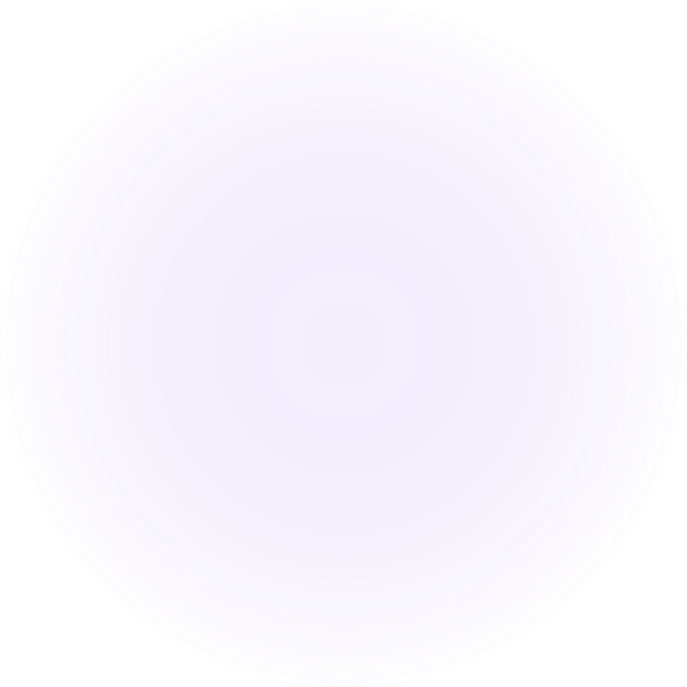 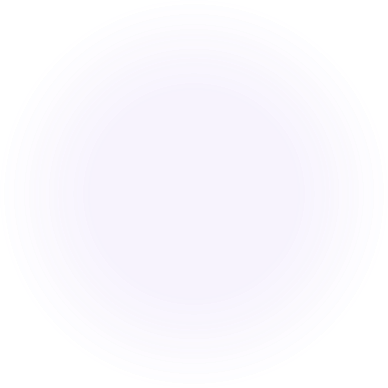 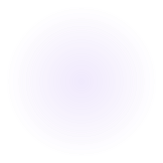 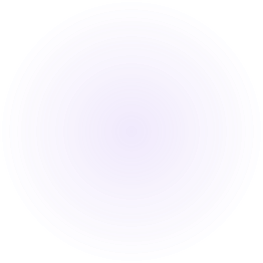 What is a systematic review?
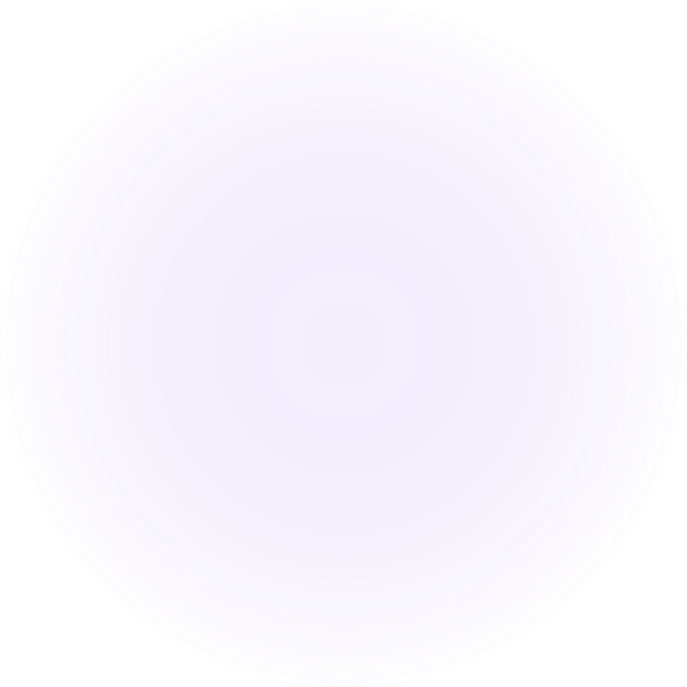 Comprehensive search to locate all relevant work on a subject
A systematic critique of the extent and quality of a research topic
Develop robust broad conclusions
Who is it for? You!
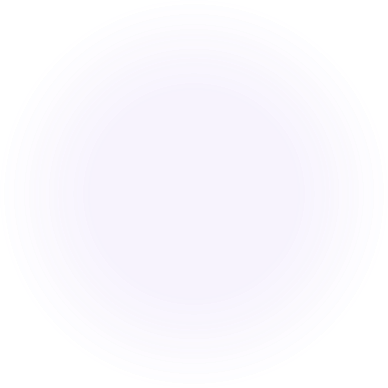 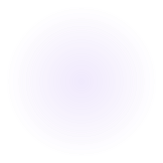 [Speaker Notes: Systematic reviews are characterized by a methodical and replicable methodology and presentation. They involve a comprehensive search to locate all relevant published and unpublished work on a subject; a systematic integration of search results; and a critique of the extent, nature, and quality of evidence in relation to a particular research question. The best reviews synthesize studies to draw broad theoretical conclusions about what a literature means, linking theory to evidence and evidence to theory.
It is “a review of a clearly formulated question that uses systematic and explicit methods to identify, select, and critically appraise relevant research, and to collect and analyze data from the studies that are included in the review” The best and most useful systematic reviews use the literature reviewed to develop a new theory or evaluate an existing theory and/or have clear implications for policy or practice.
Why?
Synthesize a body of evidence on a topic in order to achieve robust and broad conclusions and implications – “the whole is better than the part.”
Training students to be able to connect, comprehend, and critically evaluate a research topic.]
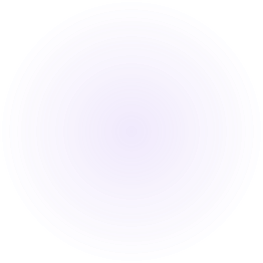 Meta-analysis
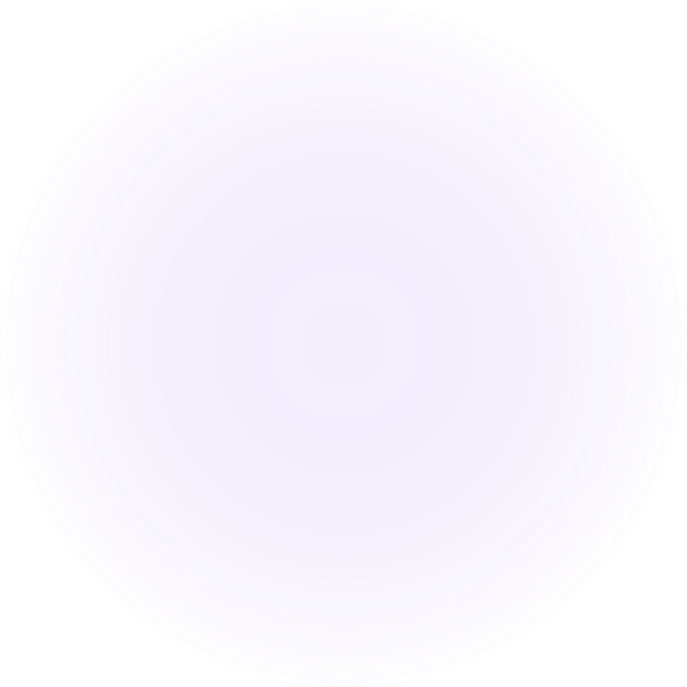 A quantitative assessment of quantitative data
Examination of relationships for the same (or similar) variables across a body of literature
PRISMA guidelines
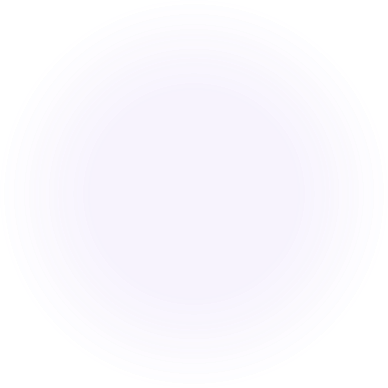 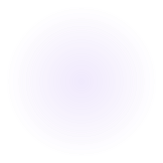 [Speaker Notes: Meta-analysis – “quantitative”
•	When the reviewer wishes to bring together many studies that have empirically tested the same hypothesis, a quantitative review is called for.
•	Meta-analysis would be appropriate when a collection of studies report quantitative results (data) rather than qualitative findings or theory;
o	 examine the same or similar constructs/relationships;
o	 are derived from similar research designs;
o	 report the simple relationships between two variables rather than relationships that have been adjusted for the effect of additional variables (e.g., partial or multivariate effects); 
o	have results that can be configured as standardized effect sizes (Borenstein et al. 2009).
•	PRISMA guidelines intro]
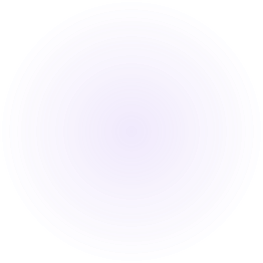 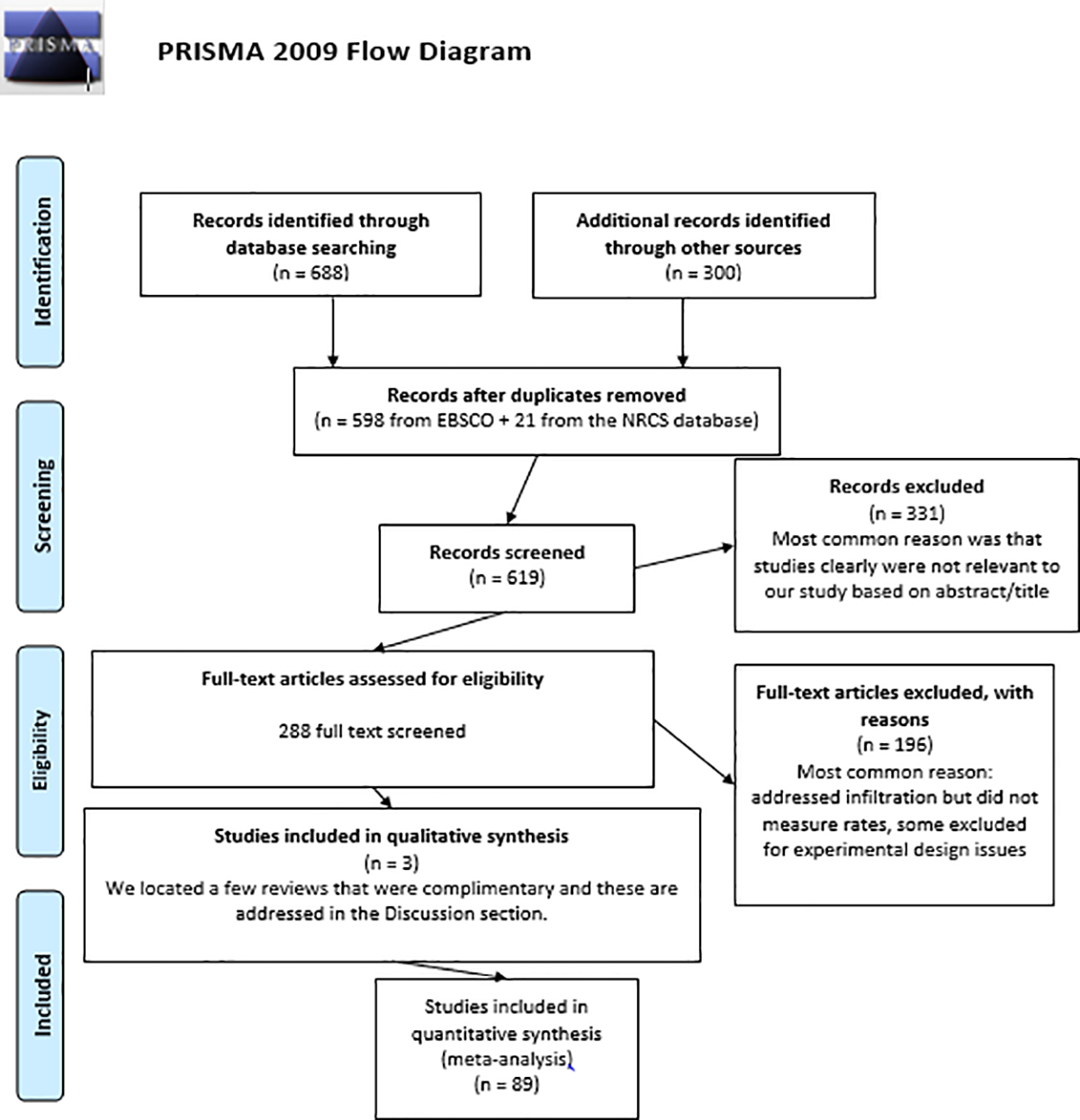 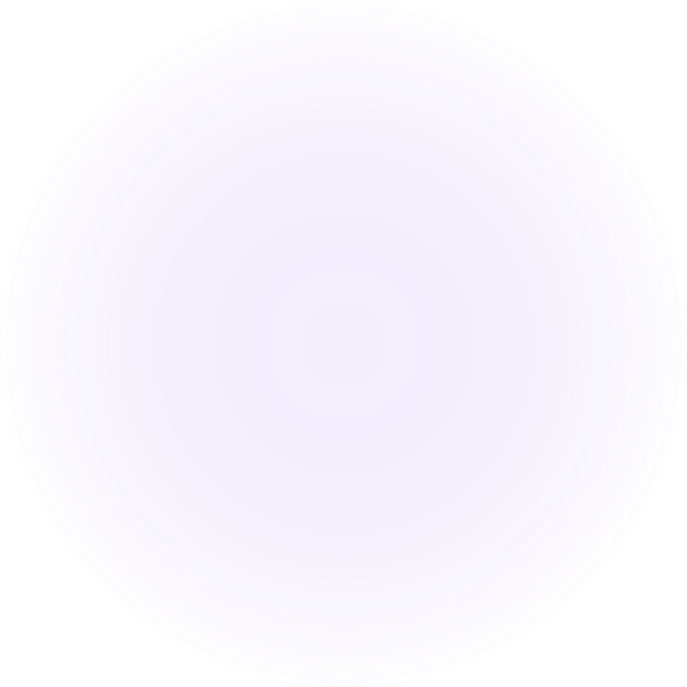 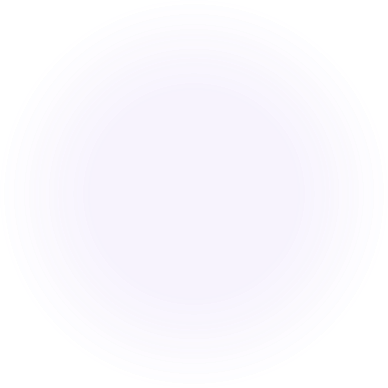 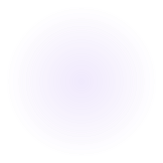 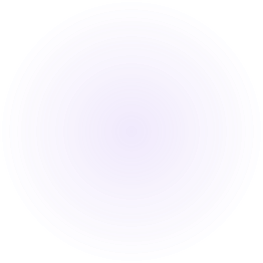 Narrative Review
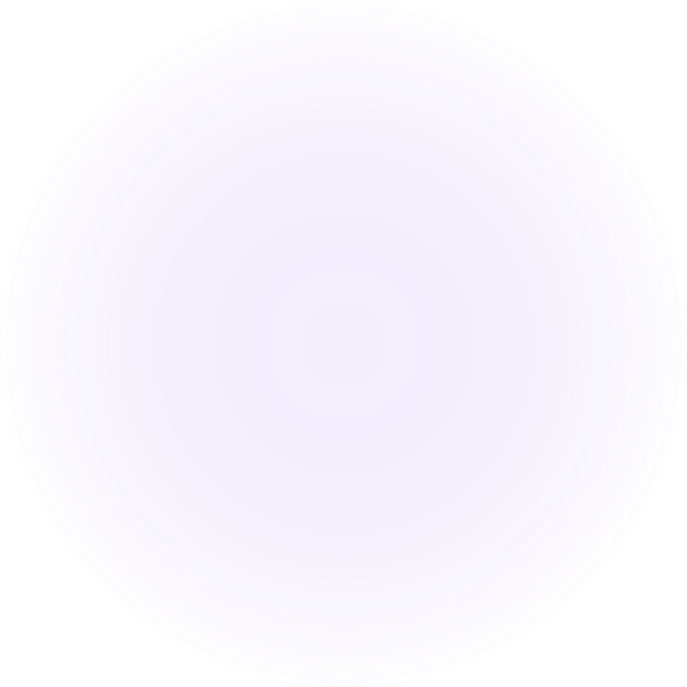 Qualitative analysis of quantitative data
An analysis a collection of quantitative studies that have used diverse methodologies
Synthesize the results of individual quantitative studies with no reference to the statistical significance of the findings
Linking together studies on different topics for reinterpretation or interconnection to develop or evaluate a new theory
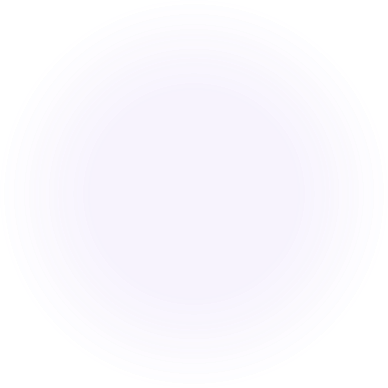 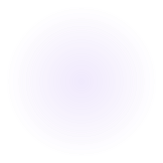 [Speaker Notes: •	Narrative review would be appropriate when:
o	 a literature review is desired in relation to a collection of quantitative studies that have used diverse methodologies
o	have examined different theoretical conceptualizations, constructs, and/or relationships (Baumeister 2013). 
o	Narrative reviews synthesize the results of individual quantitative studies with no reference to the statistical significance of the findings.
o	They are a particularly useful means of linking together studies on different topics for reinterpretation or interconnection to develop or evaluate a new theory]
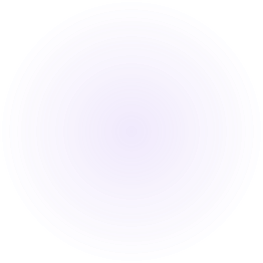 Meta-synthesis
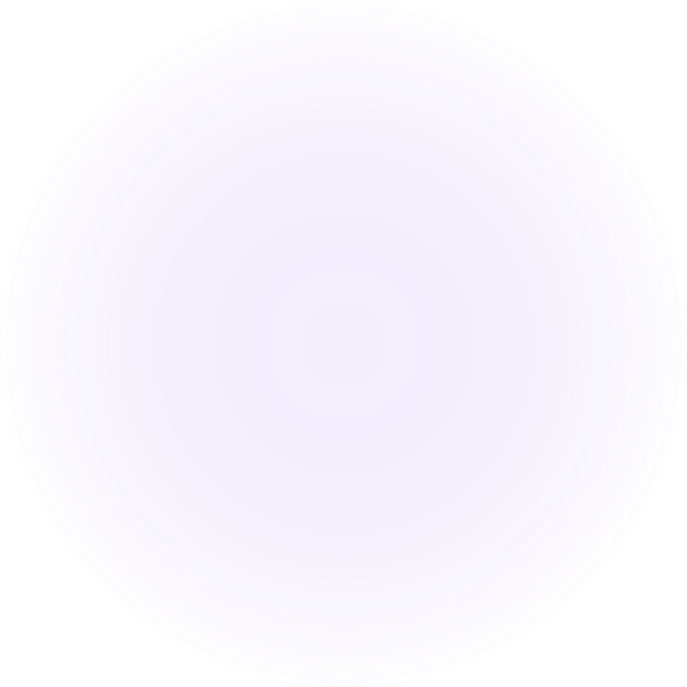 Qualitative analysis of quantitative and/or only qualitative data
Synthesize qualitative studies on a topic to locate key themes, concepts, or theories that provide novel or more powerful explanations for the phenomenon under review
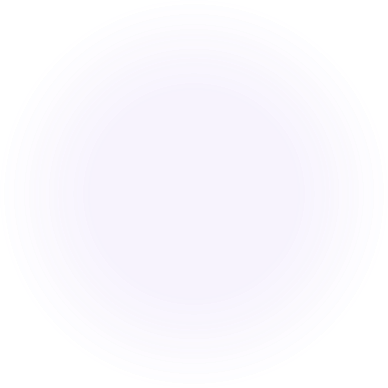 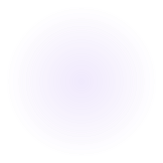 [Speaker Notes: •	meta-synthesis and qualitative meta-analysis would be appropriate when a review aims to integrate qualitative research.
•	The aim of a meta-synthesis is to synthesize qualitative studies on a topic in order to locate key themes, concepts, or theories that provide novel or more powerful explanations for the phenomenon under review (Thorne et al. 2004).]
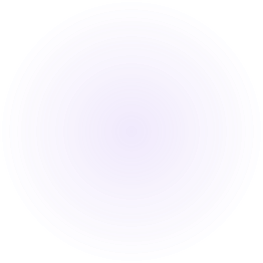 Scientometric analysis
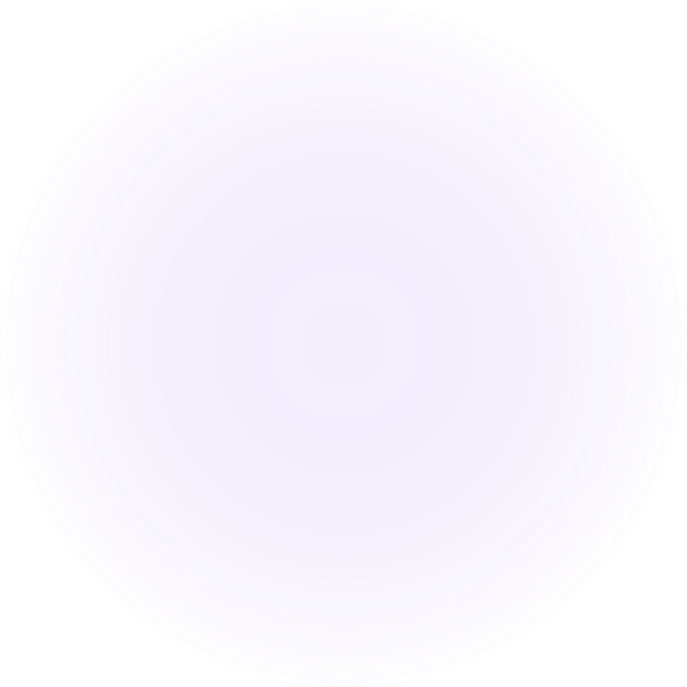 Measuring the growth of science
Bibliometric analysis
Assesses co-authorship, key word co-occurrence, co-citation, and develops a network map
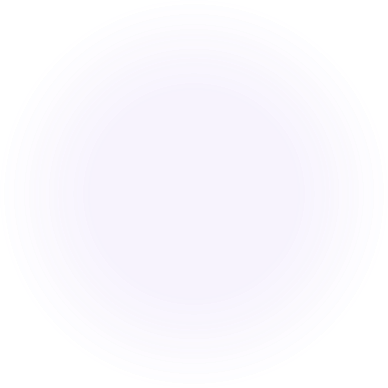 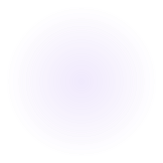 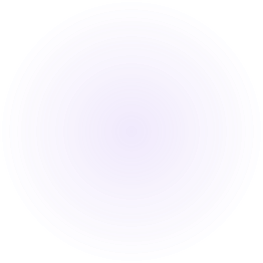 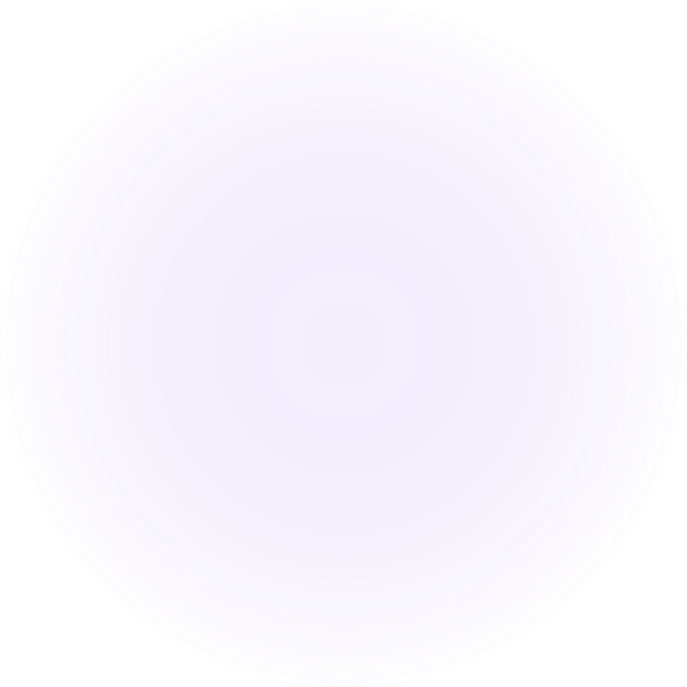 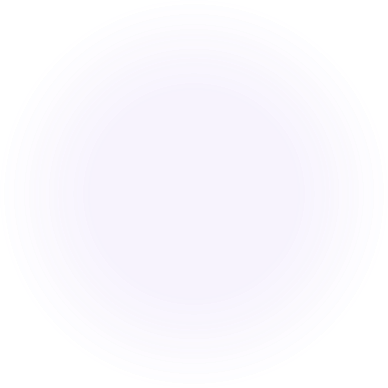 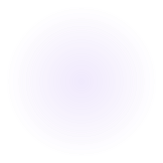 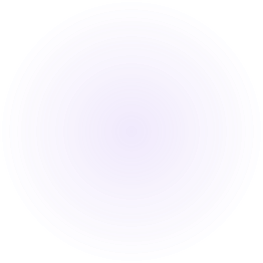 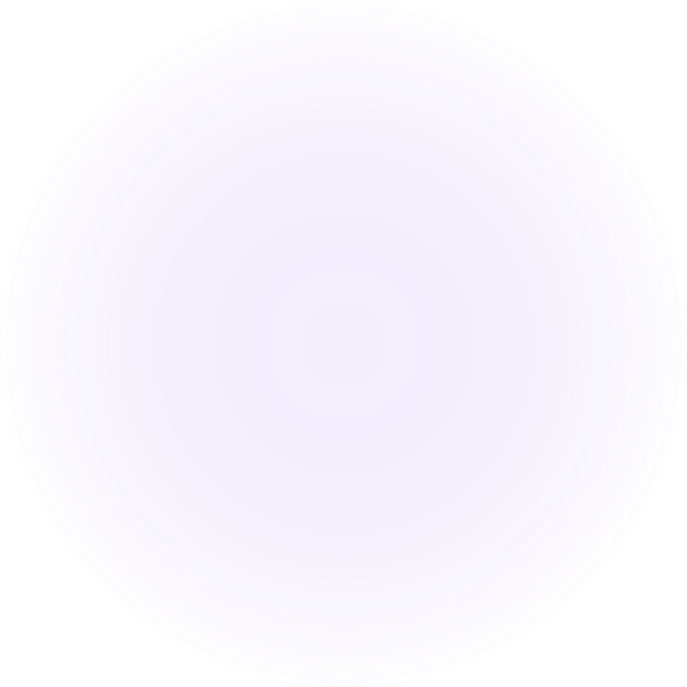 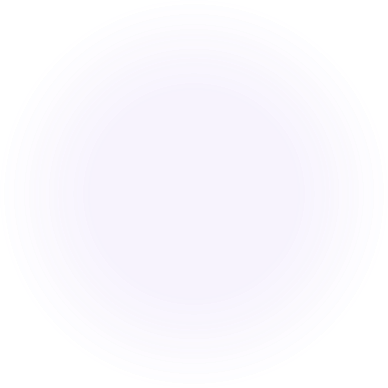 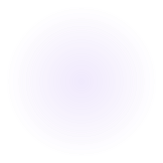 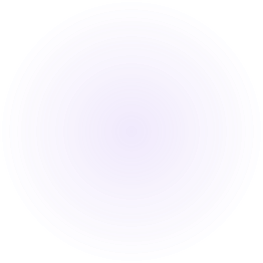 Who will feed our future? A systematic literature review of new and beginning organic farmers
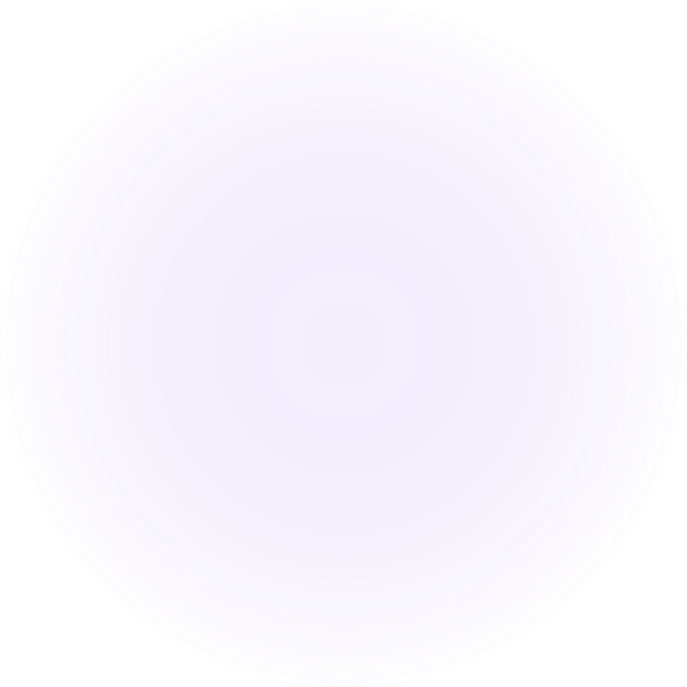 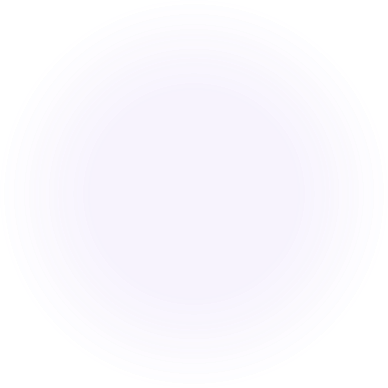 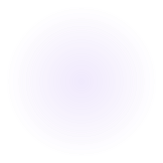 Background information
[Speaker Notes: Who do you visualize when someone says the word “farmer?” Is it an old man driving his tractor on a 2-land road that you’re really annoyed you can’t pass? Is it your grandfather? Is it those same faces you see at the farmer’s market week after week? The farm where you went on a haunted hay ride? It could be any of these, and the face of farming is constantly changing. This was solidified when looking at the trends in the 2012 versus 2017 Census of Agriculture. There are more new and beginning farmers, direct-to-consumer sales doubled, organic sales doubled, and the number of female producers increased by 23%. These changes could mean people on farms taking different decision-making roles as they are newer and more female.  The increased market share of direct-to-consumer sales could mean that local food systems are gaining popularity, perhaps more so in organics as well. The purpose of this systematic literature review was to determine the characteristics of the new and beginning organic farmers who support local food systems.]
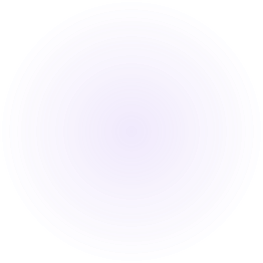 What is a systematic literature review?
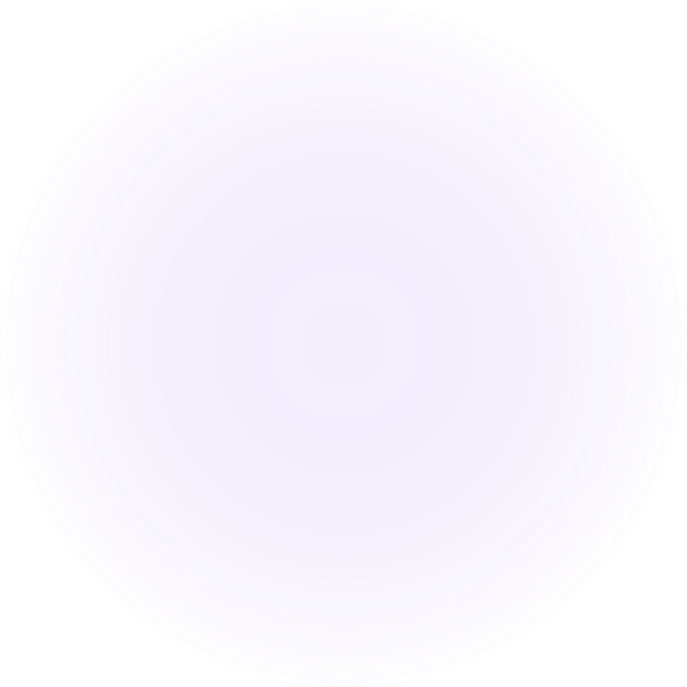 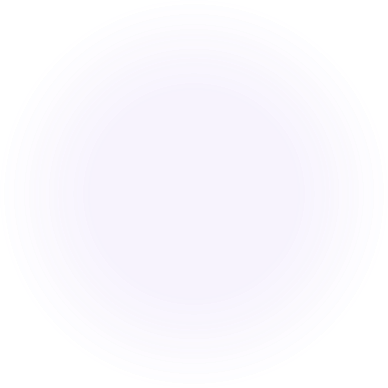 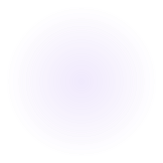 [Speaker Notes: A systematic literature review is an exhaustive search of available literature, laying out each step so that it is replicable, and drawing robust conclusions. It is not a literature review a researcher would write for a journal article which follows a series of logical ideas to set up the rest of the project.]
Systematic literature review process
[Speaker Notes: This figure shows the review process from the scoping and planning stages to the socio-ecological analysis. We ended up with 21 articles whose conclusions we analyzed according to a socio-ecological model.]
Analysis: Socio-Ecological Model
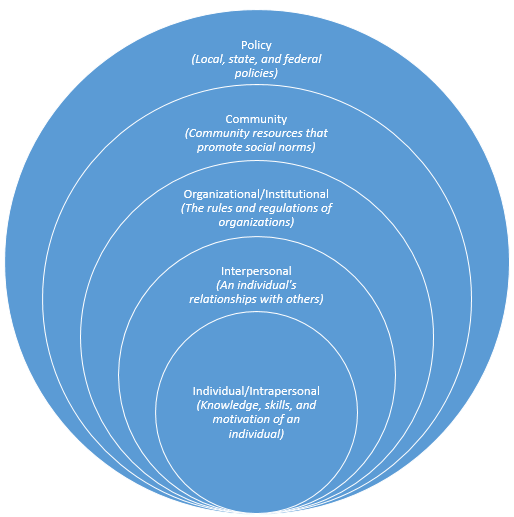 [Speaker Notes: We analyzed the conclusions of the 21 articles based on a socio-ecological model, which identifies drivers in an individual’s world that contribute to decision-making. The analysis focused on characteristics that apply to farmers and starting a farm. For example, for the intrapersonal layer we looked for farming knowledge and skills, identity, finances and values. Interpersonal includes a farmer’s relationships with their families and social support network members. Institutional includes how the farmer runs their farm and interacts with employees. Community includes farmer organizations and educational opportunities. Policy includes those that impact farmers like organic certification, cottage laws, urban zoning and land use policy.]
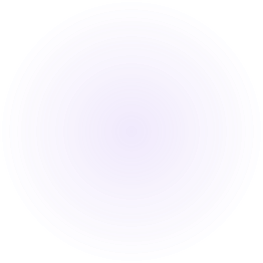 Results
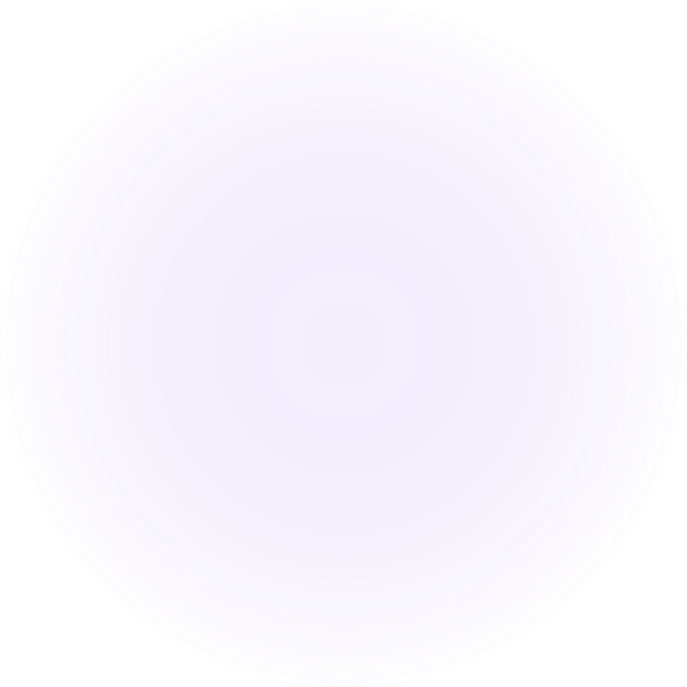 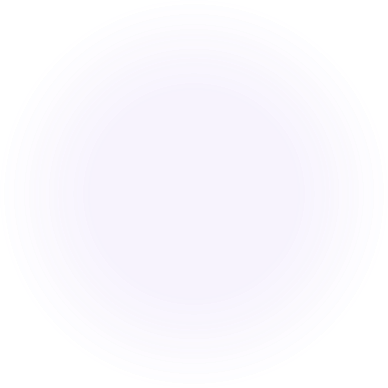 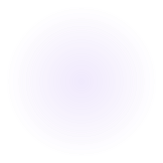 [Speaker Notes: Here are the articles by year of publication. Our sample size is small, but it’s worth pointing out that 11 out of 21 articles are from just the last 3 years.]
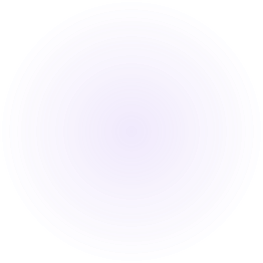 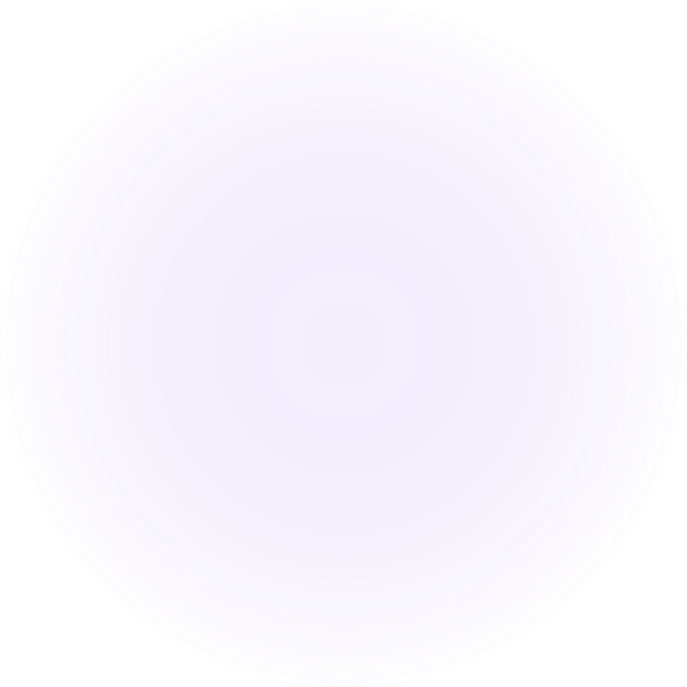 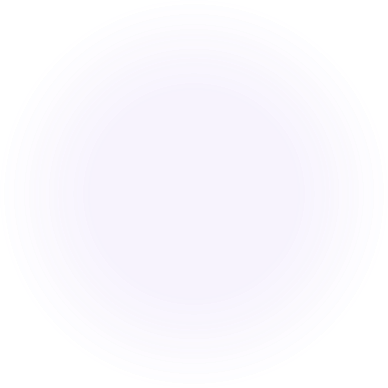 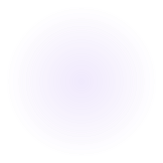 [Speaker Notes: No one journal stood out, though with 5 articles Rural Sociology technically makes up nearly 25% of the articles. Journals ranked by Scimago were all in the top 50% or better in their discipline.]
[Speaker Notes: All 21 articles included 87 key words, which were then grouped into categories.  Keyword groups can tell us what the larger literature base is talking out,. They keyword groups indicate that the literature is about farmers farming of course, but also taking into account the perspective we study them from, the health and well-being of individuals and communities, accessing land, economic conditions, a focus on certain geographical areas, and social changes coming from farmers.]
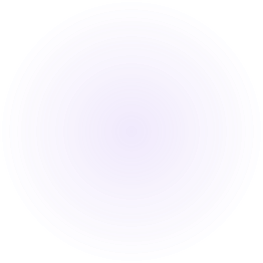 Study geography
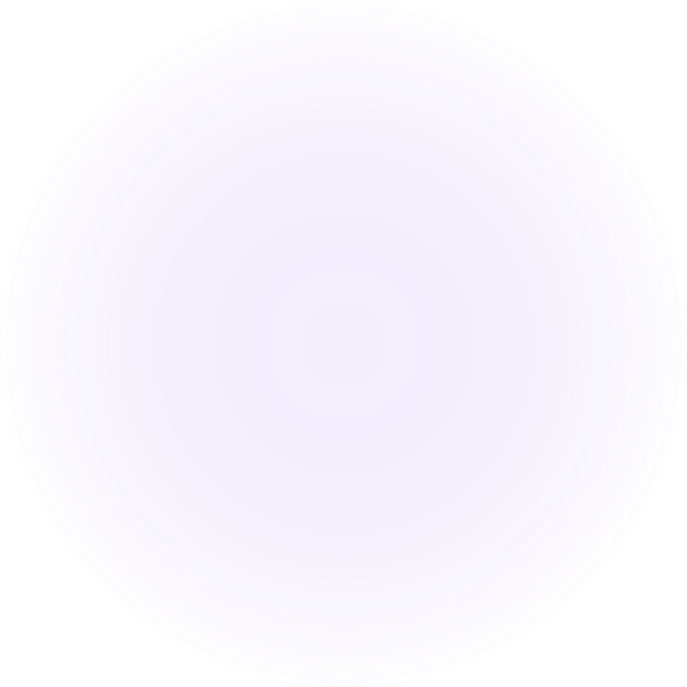 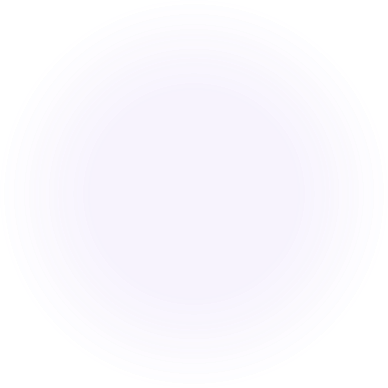 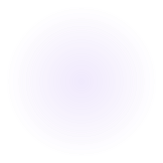 [Speaker Notes: Most studies focused on a single state, and some of those were actually just one city, maybe a couple cities, not necessarily state-wide. Studies focused on the West and Northeast.]
Concepts and analytical categories by layer
[Speaker Notes: Articles focused mostly on the intrapersonal layer of the socio-ecological model. That layer will be the most information rich compared to interpersonal and policy.]
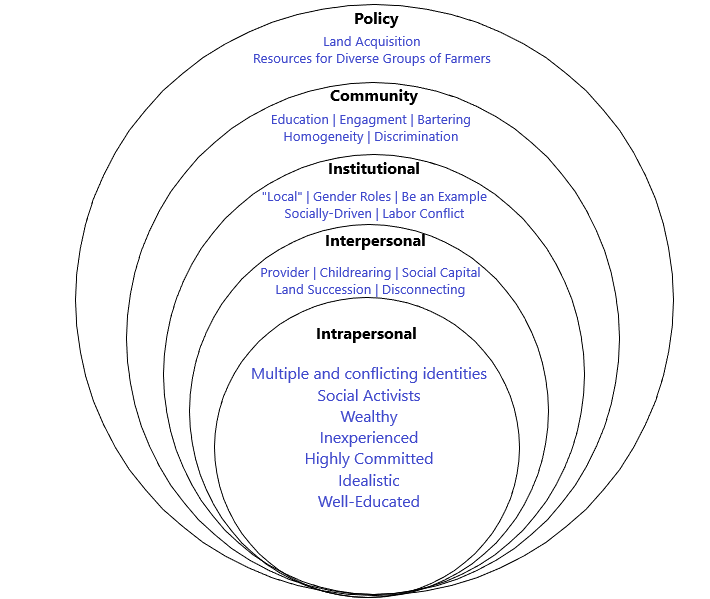 Overall Socio-Ecological Model
[Speaker Notes: Here is our socio-ecological model of new and beginning organic farmers. I analyzed and categorized all article conclusions according to socio-ecological layer. In general, farmers are socially and economically advantaged, most likely white, and well-educated. They are probably idealistic and committed. They are likely to face at least one type of identity conflict, the two prominent being woman-farmer and finances-idealism. New and beginning farmers enjoy spending time with their loved ones and value time connecting to their consumers, but have trouble separating themselves from the farm and struggle with any visualization of what will happen to their land when they retire from farming. They value providing local food to their community. They want to show others it can be done. They want to provide a living wage. In their communities, they are passionate about engaging with others, but are still racially homogenous and male dominant. Access to land is the largest barrier they face.]
Discussion
[Speaker Notes: Women challenges a male-dominated industry. Women fill multiple roles of caretaker, mother, plus now a farmer. Relying on men for land and income is still a barrier for women farmers, plus the long history of equipment being built for men and women struggling with that. If women focus on the non-economic rewards of farming, their increasing presence could shift decision-making toward customer satisfaction and relationships, happiness, and raising a family in a “wholesome” environment.
Identity conflict is also a large source of uncertainty for the future of farmer decision-making. When balancing making money and being environmentally and socially sustainable, balance and compromise may prove too challenging in the long run. But it’s possible that social entrepreneurship can help achieve balance.]
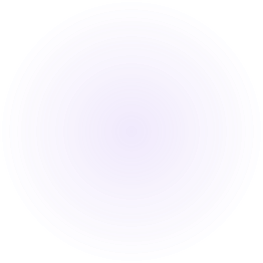 Concluding remarks
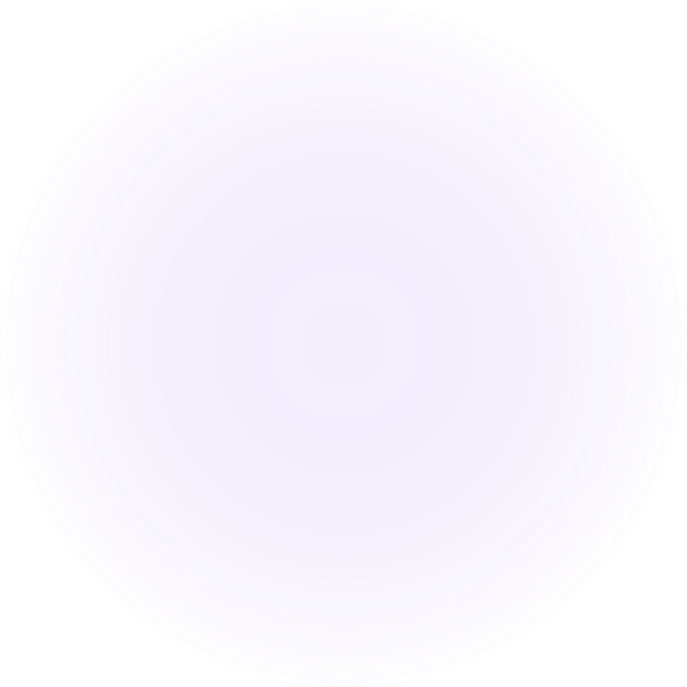 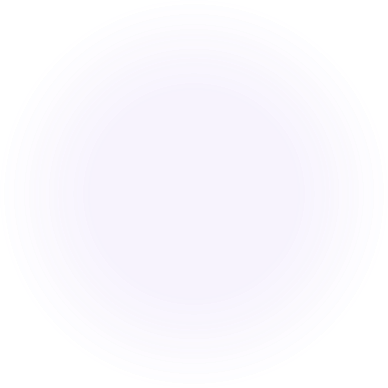 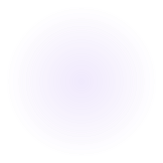 [Speaker Notes: The conclusions presented here have limited generalizability since we had only 21 articles. The small sample itself indicates that this is an understudied area of research.
New and beginning organic farmers are overwhelmingly white and wealthy. Unfortunately the literature we analyzed did not provide an adequate analysis of the racial and economic homogeneity of their own samples. If this is coincidence, then researchers must address this in future studies by recruiting diverse groups of farmers. If it’s not a coincidence, then the wealth gap is also becoming a race gap.
Idealism versus making a living requires either supplementing a low income or sacrificing their commitment. This challenge is the most salient because it speaks to the long-term sustainability of the farm as a business.
If we want more women farmers, they need to be able to compete with the men. They are built differently.
There is a new generation of organic farmers, and knowing their goals, motivations and identities can help providers across sectors appeal to and recruit farmers, and be ready to meet them where they are while also building a more equitable future for farmers and provide support that encourages a socially and racially diverse farming community.]
Thank youadelong@archbold-station.org